Sosyal Bilimlerin Gelişim Tarihi Üzerine Notlar
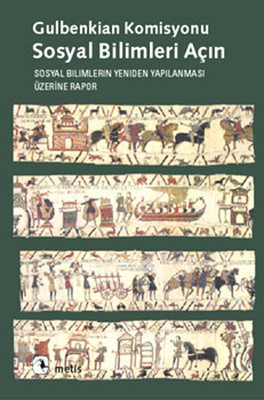 Dersin kaynak kitabı: Sosyal Bilimleri Açın , Metis Yayıncılık
Sosyal Bilimler, yazılı tarih kadar eski ve insanların birbiriyle, doğayla ve manevi güçlerle olan ilişkilerini araştıran ve içinde yaşadığımız toplum üzerine fikir üretilmesini sağlayan önemli bir bilim dalıdır.
16. yüzyılda modern anlamda şekil almaya başlayan Sosyal Bilimler, aslında başlarda sadece “bilim” olarak adlandırılıyordu. Bilim görüşü, temelde iki varsayıma dayalıydı. Birincisi, geçmiş ile gelecek arasında bir simetri öngören Newton modeliydi. Bu, neredeyse Teolojik bir görüştü ve Tanrı gibi bizim de kesin bilgiye ulaşabileceğimizi iddia ediyordu. İkincisi ise, doğa ile insanlar, madde ile akıl, fiziksel dünya ile sosyal/manevi dünya arasında köklü ayrımlar bulunduğunu varsayan Kartezyen düalizmdi.
17. ve 18. yüzyıllardaki biçimiyle, Doğa Bilimleri, öncelikle gökyüzü mekaniğinin incelemesinden yola çıkılarak kuruldu. Başlangıçta, doğa yasalarını saptamanın meşruluğunu ve önceliğini kabul ettirmek isteyenler, bilimle felsefe arasında fazla bir ayrım yapmıyorlardı. İki alanı ayırdıkları durumda da, bu iki dalın dünyevi gerçeği aramakta el ele verdiklerini düşünüyorlardı. Ancak deneysel, ampirik çalışmalar bilimin vizyonunda merkezi bir yer edindikçe, felsefe, doğa bilimcilerine, deneye tabi tutulamayan önermeler geliştirmekle suçlanan teolojinin yerini alan bir dal olarak görünmeye başladı.
19. yüzyıla doğru, “ayrı ama eşit” doktrini kaybolmaya ve bilimi felsefenin üzerinde tutan bir anlayış gelişmeye başladı. 19.yüzyıl başında bilim öncelikle hatta sadece doğa bilimi anlamında kullanılır oldu.
19.yy başında bilginin yaratıldığı başlıca kurumsal yer olarak üniversiteler yeniden canlandı ve değişime uğradı. Teoloji fakültesi önemsizleşerek bazen tamamen ortadan kalktı, bazen de yerini felsefe fakültesi içinde yer alan din araştırmalarıyla ilgili bir bölüme terk etti.
19.yüzyılın entelektüel tarihine bilginin disiplinlere ayrılması ve meslekleşmesi yani yeni bilgi üretmek üzere kurumsal yapıların oluşturulması süreci damgasını vurdu.
19.yy boyunca farklı disiplinler değişik epistemolojik tavırlardan oluşan bir yelpaze gibi açıldı. Bir ucunda önce matematik sonra da deneysel doğa bilimleri (fizik, kimya, biyoloji) yer almaktaydı. Öbür ucunda ise en başta felsefe sonra da sanatsal faaliyetleri inceleyen (edebiyat, resim ve heykel, müzikoloji), çoğu zaman uygulamada bu sanatların tarihini yaptığı için tarihe yaklaşan insan bilimleri (ya da sanat ve edebiyat) yer alıyordu.
İnsan ve doğa bilimlerinin arasında da sosyal gerçekliklerin incelenmesi olarak tanımlanan dallar, sanat ve edebiyata yakın duran tarih (idiografik) ve doğa bilimlerine yakın duran sosyal bilim (nomotetik) bulunuyordu.
19.yy boyunca sosyal bilim faaliyetlerinin sürdürüldüğü belli başlı 5 yer vardı: Büyük Britanya, Fransa, Almanya, İtalya ve ABD. araştırmacıların ve üniversitelerin çoğu buralarda toplanmıştı.
19.yy boyunca çok sayıda ve çeşitli konu ya da disiplin adı önerilmiştir. Ancak 1.Dünya Savaşı dolaylarında bazı isimler üzerinde uzlaşılmıştır. Bunlar; tarih, iktisat, sosyoloji, siyaset bilimi ve antropolojidir.